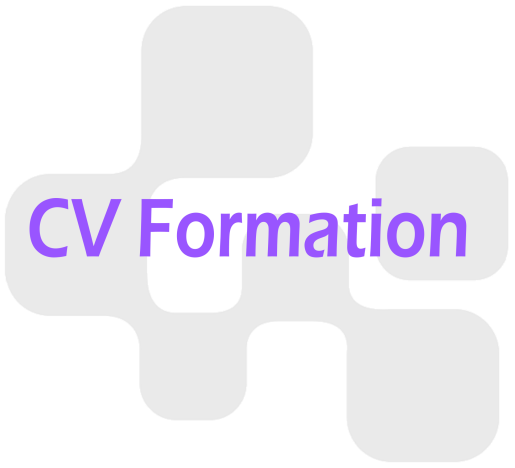 CV Formation
Un outil digital pour les entreprises
Objectifs
Objectifs
Plateforme pour de gestion des CV-formation
Pour les travailleurs
Pour les entreprises 
Reprenant les formations, les expériences et les études
Attestations/Diplômes/Certificats en pdf
Bilan des heures de formation
Rappel de fin de validité
Envoi annuel du CV formation
Gestion du crédit formation et du plan des formations
Synchronisation automatique avec le Federal Learning Account
Références
Références du projet
CCT 111/209 de mars 2008 – plan de formation
L'effort collectif : 5 j de formation en moyenne par an et par ETP
L'effort individuel : 24h par année calendrier. 
Loi du 5 mars 2017 - Loi concernant le travail faisable et maniable
Compte formation individuel
Objectif de formation interprofessionnelle – 5J et moyenne/ ETP
AR du 5 décembre 2017
Mise en application de la loi du 5 mars 2017
Loi du 3 octobre 2022 - Dispositions diverses relatives au travail
Plan de formation
Compte formation individuel
Les informations utiles
CV-formation personnel
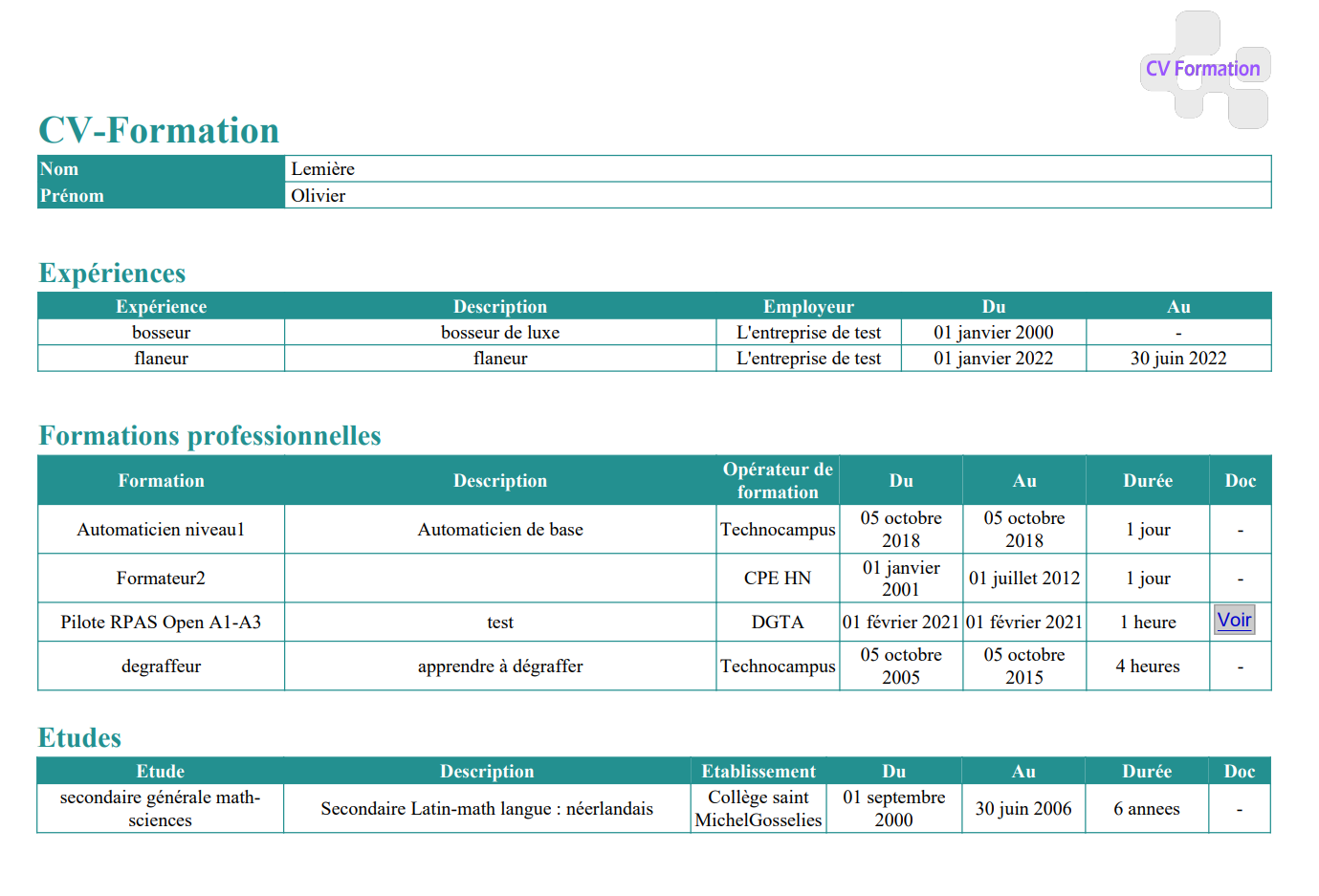 CV-formation entreprise
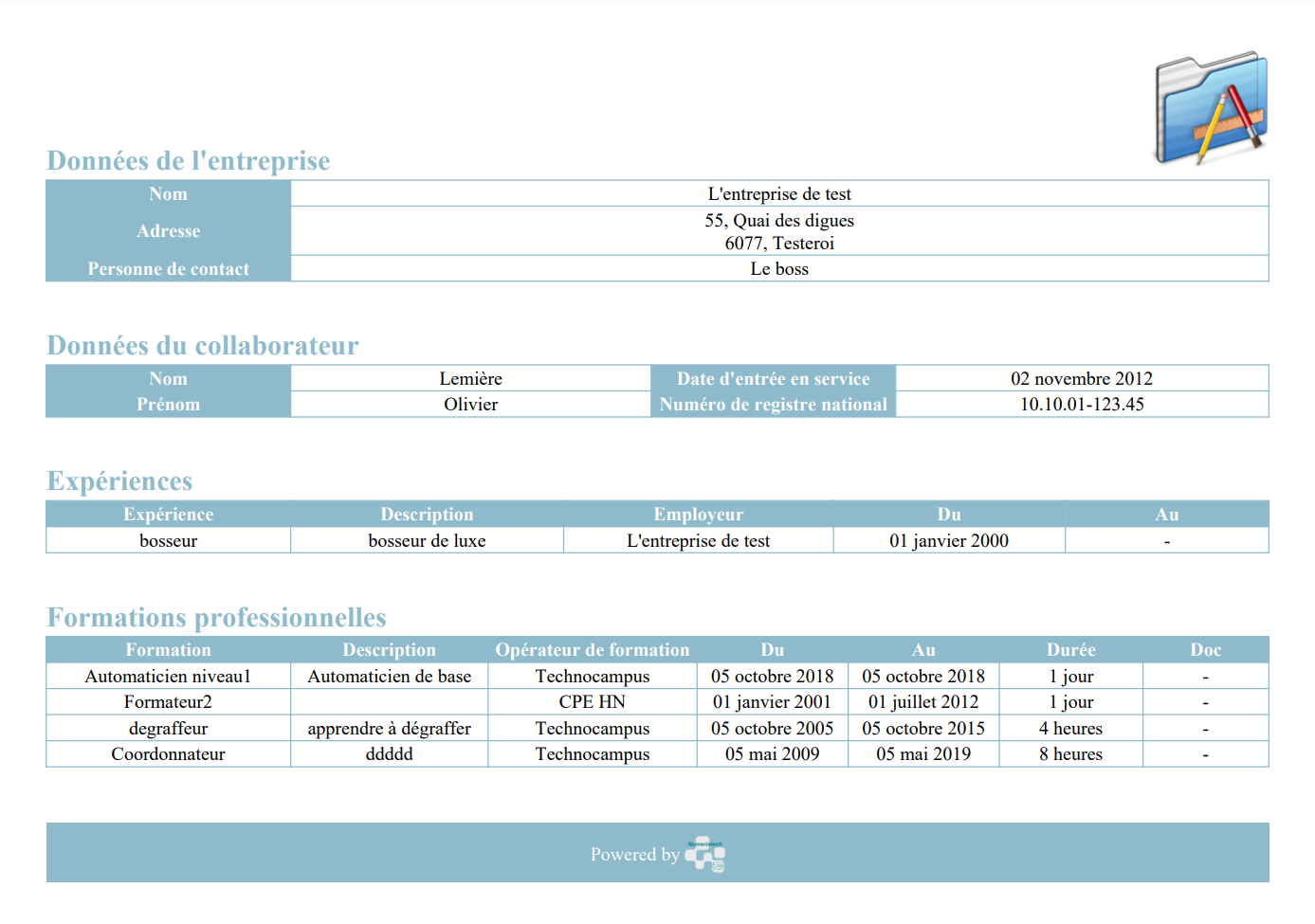 Crédit formation
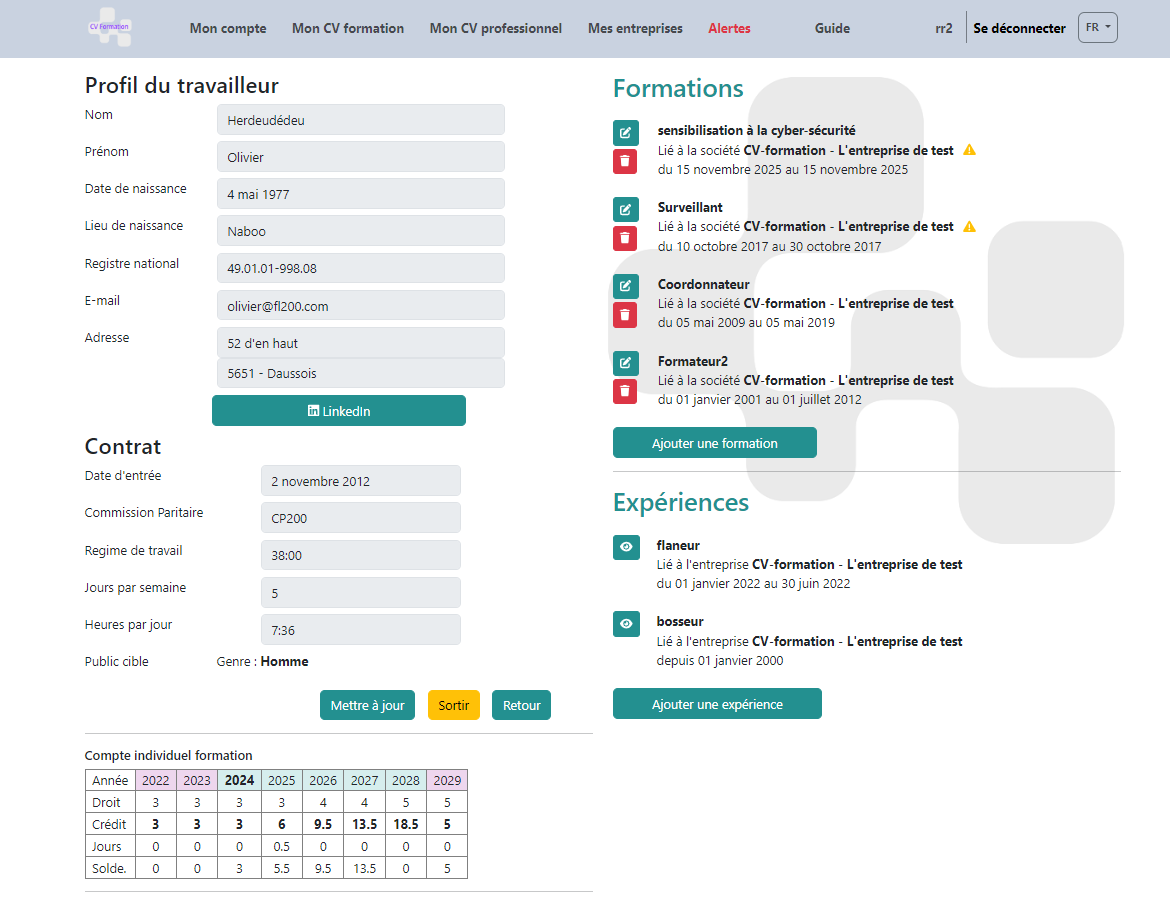 Plan de formation annuel
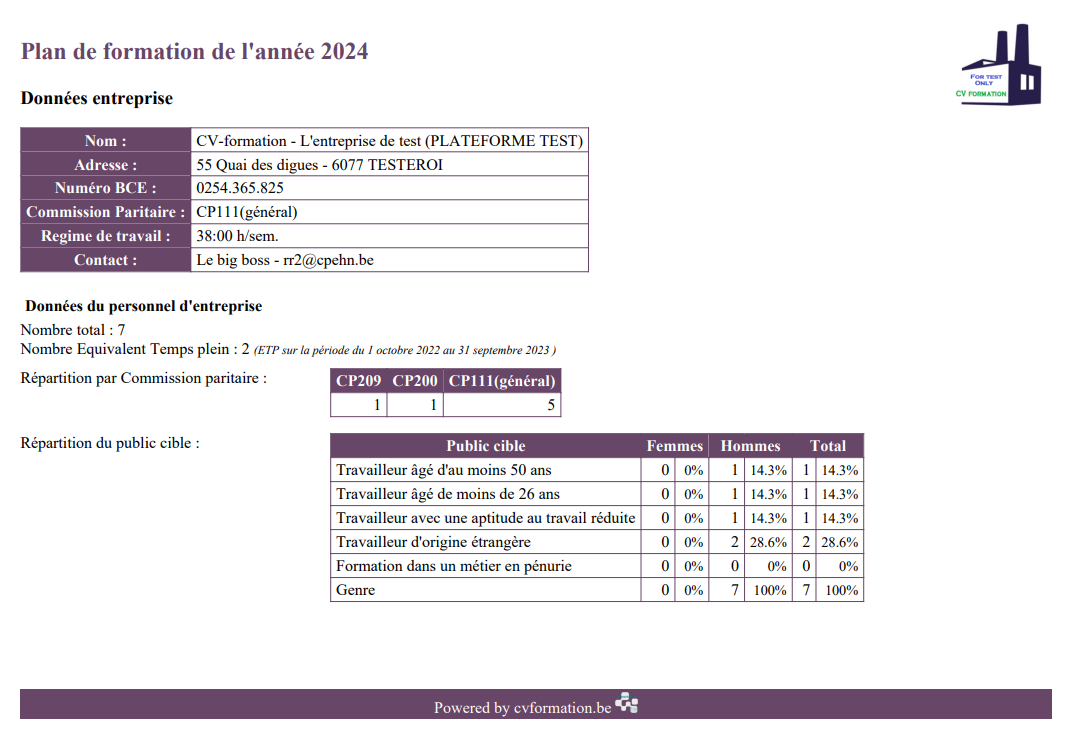 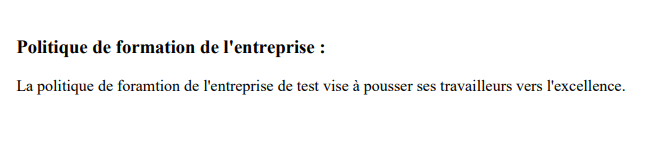 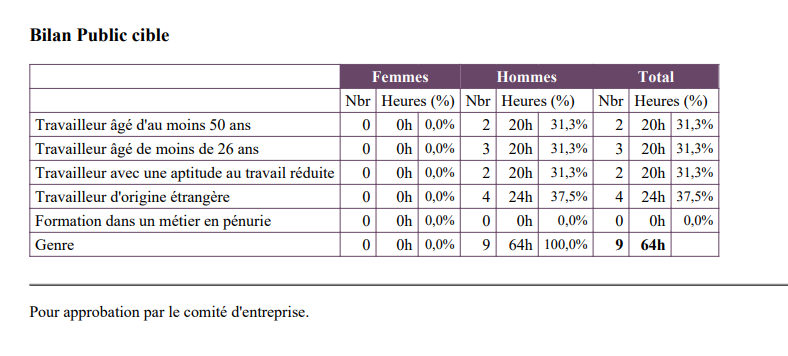 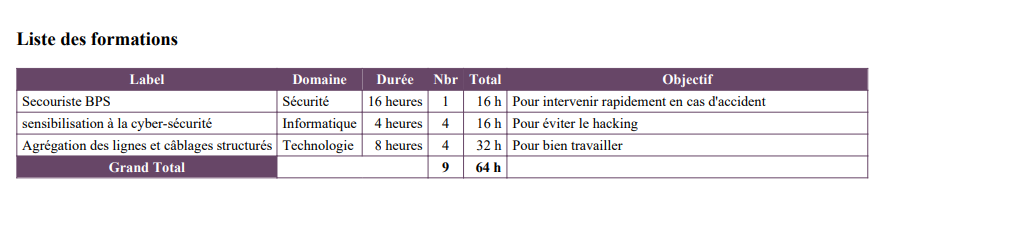 La plateforme
Schéma global de fonctionnement
Visible par le travailleur
Visible par l’entreprise
Plan des formations
CV formation
Personnel
CV formation
Entreprise
FLA
CV formation
Personnel
CV formation
Entreprise
Plan formation Annuel
Les fonctionnalités Travailleur
Fonctionnalités du travailleur
Gestion des informations personnelles
 Gestion des comptes de connexion / emails de connexion
 Historique des entreprises du travailleur
 Donnée crédit formation
 Ajout de formations, expériences et études personnelle
 Ajout de formations, expériences d’entreprise 
 Ajout de diplôme, attestation ou certificat en pdf
 Rappel de fin de validité
Mon compte
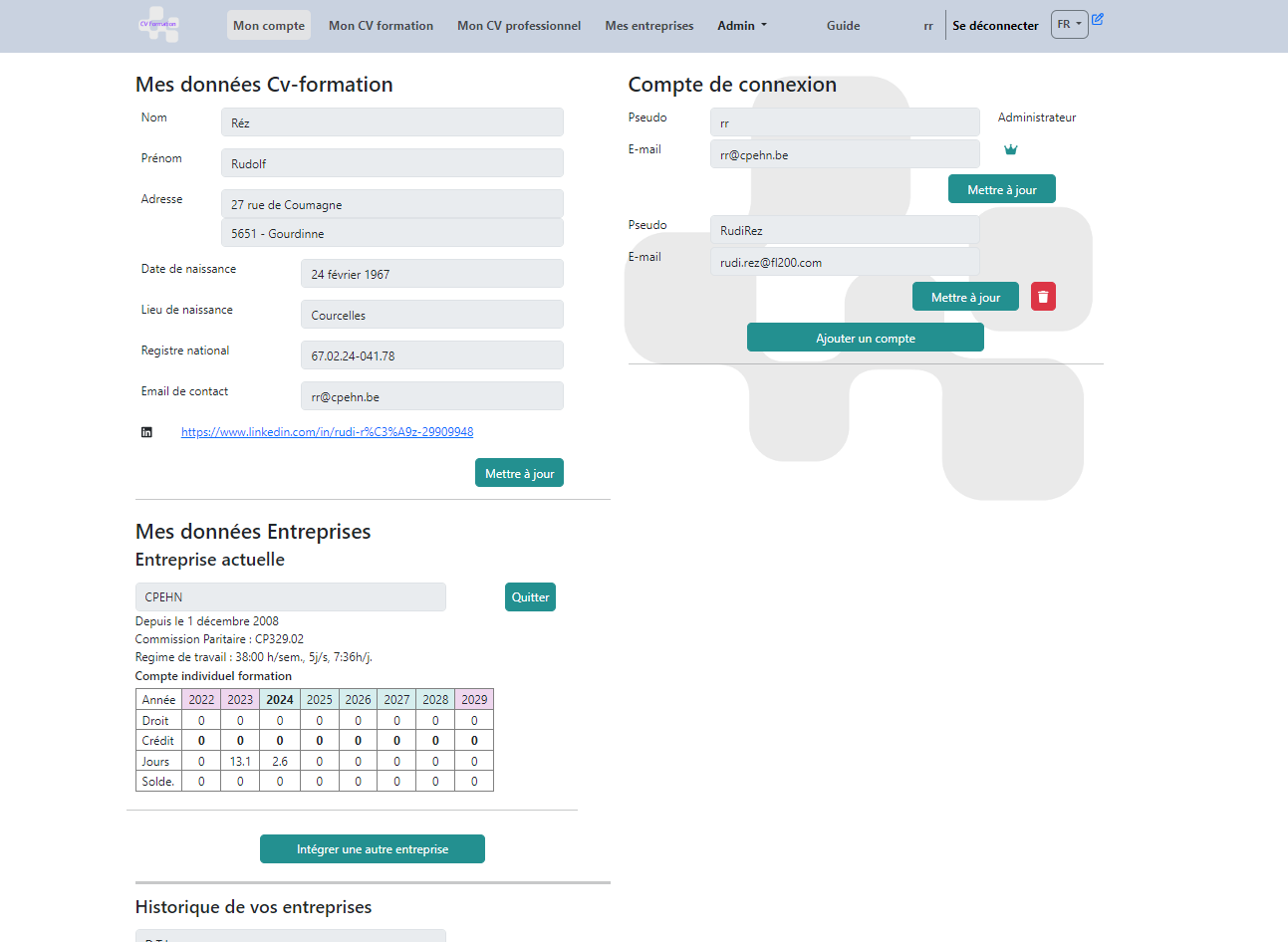 CV-formation
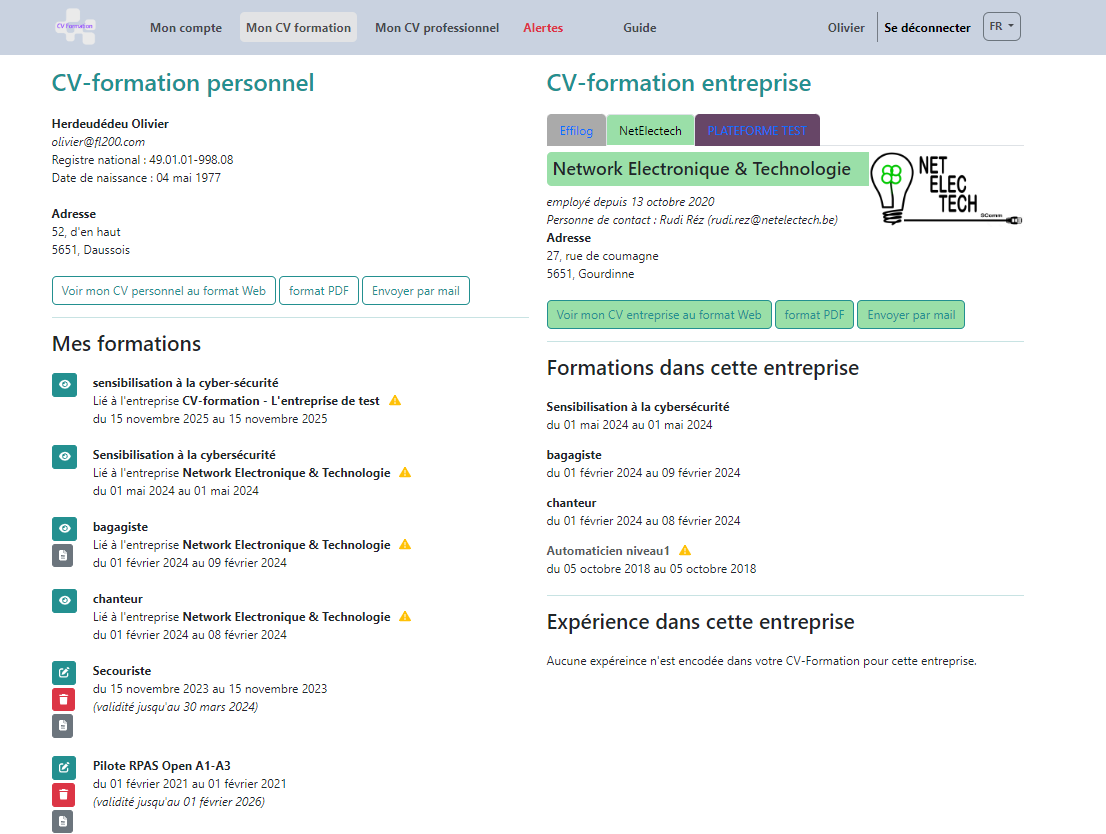 CV Professionnel - facultatif
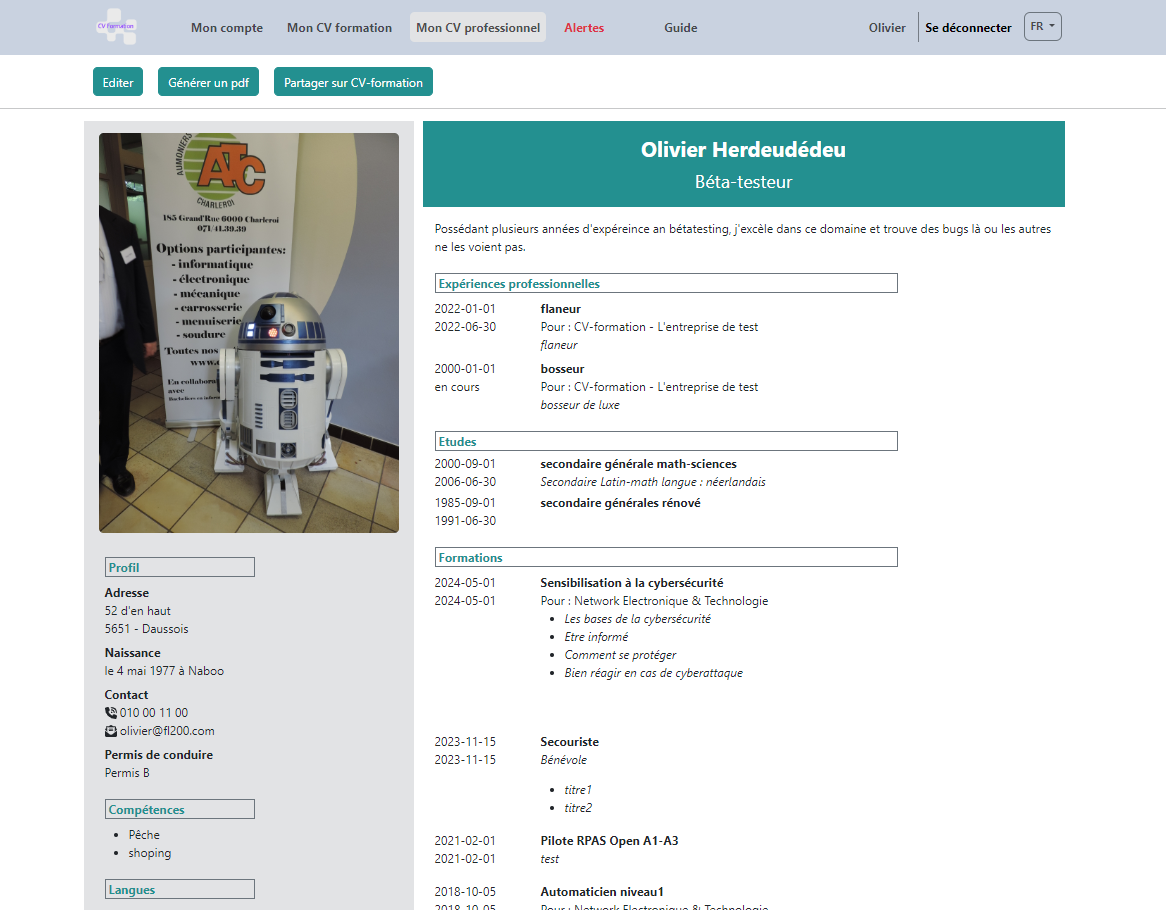 Les fonctionnalités Entreprise
Mon Entreprise
Gestion des données de l’entreprise
 Gestion des travailleurs
 Ajout de formations au CV-formation et au plan des formations
 Ajout d’expériences 
 Consultation du CV-formation entreprise
 Gestion d’un structure d’entreprise – Implantation/départements
 Gestion des anciens travailleurs
 Liste des validités des formations – échéances de validité.
 Bilan des heures/jours de formation
 Planification et suivi des plans annuel des formation
 Passerelle avec le Federal Learning Account – (Mandat ONSS-MAHIS)
Mon Entreprise – Données entreprise
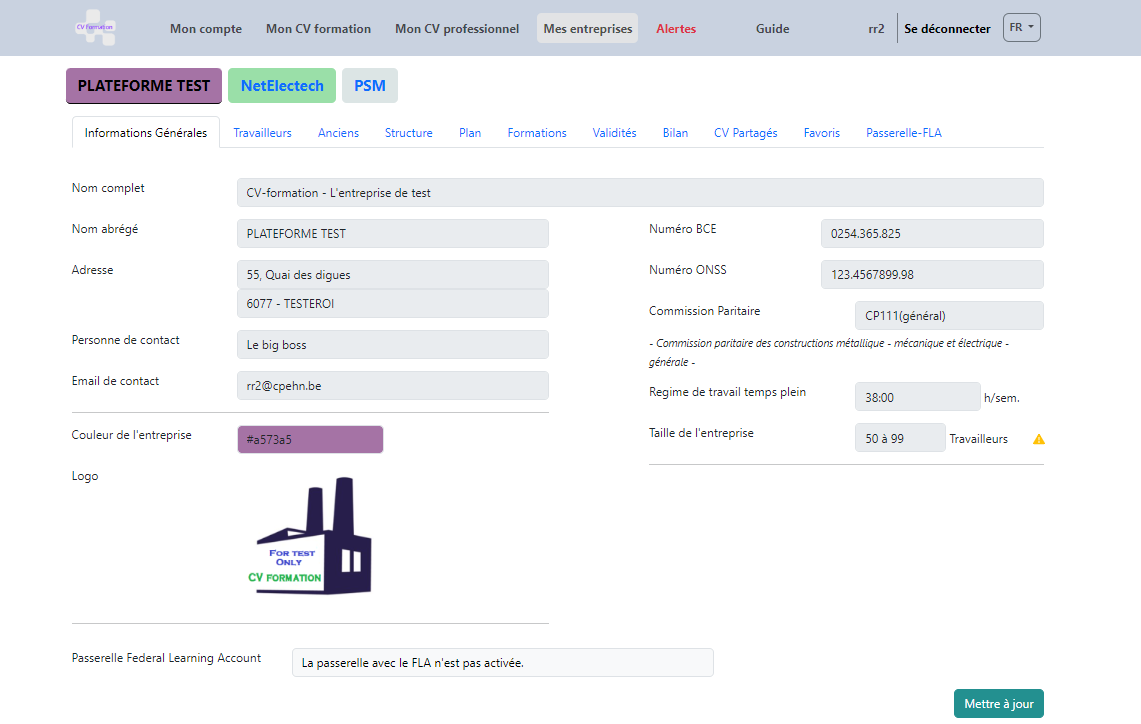 Mon Entreprise – Gestion des travailleurs
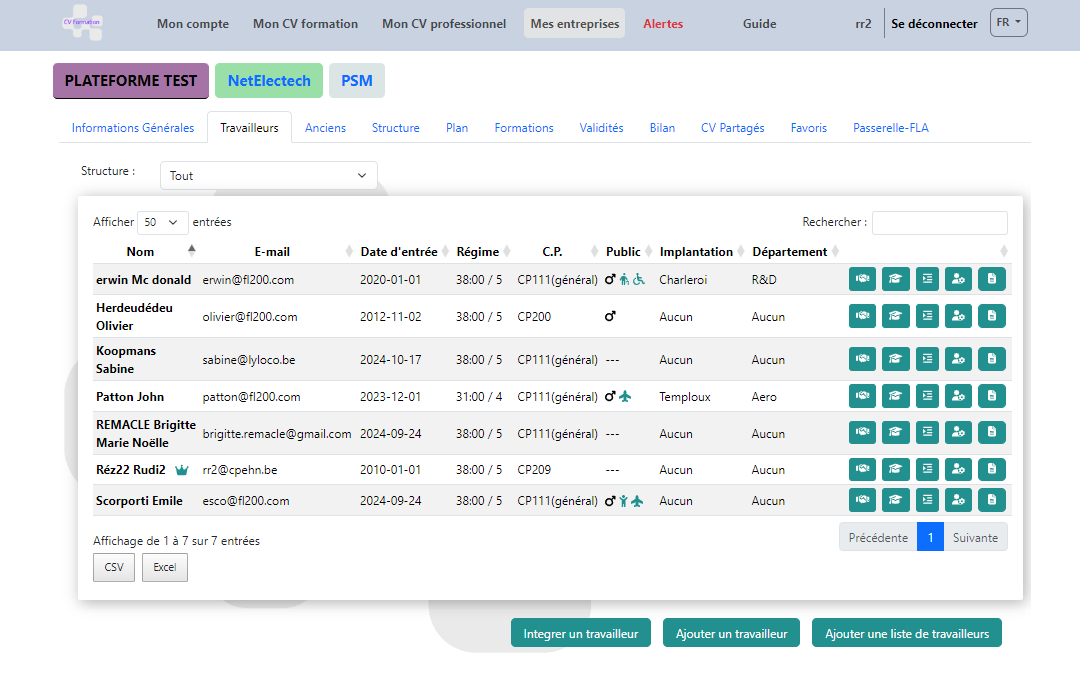 Mon Entreprise – Anciens travailleurs
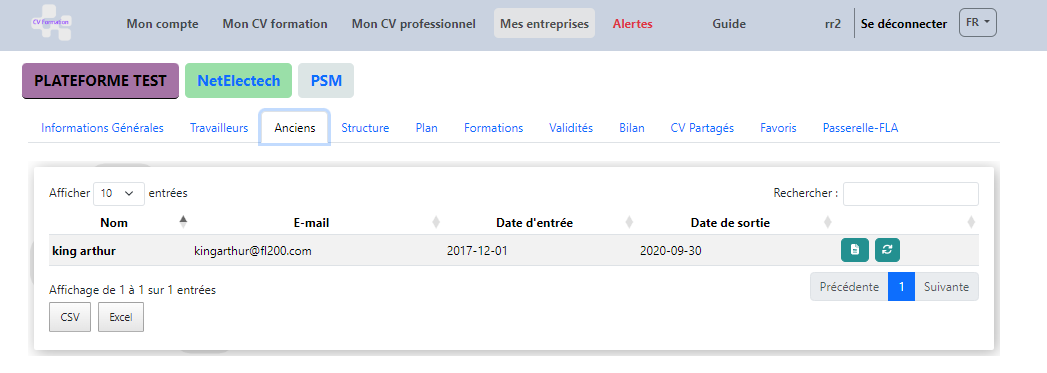 Mon Entreprise – Structure d’entreprise
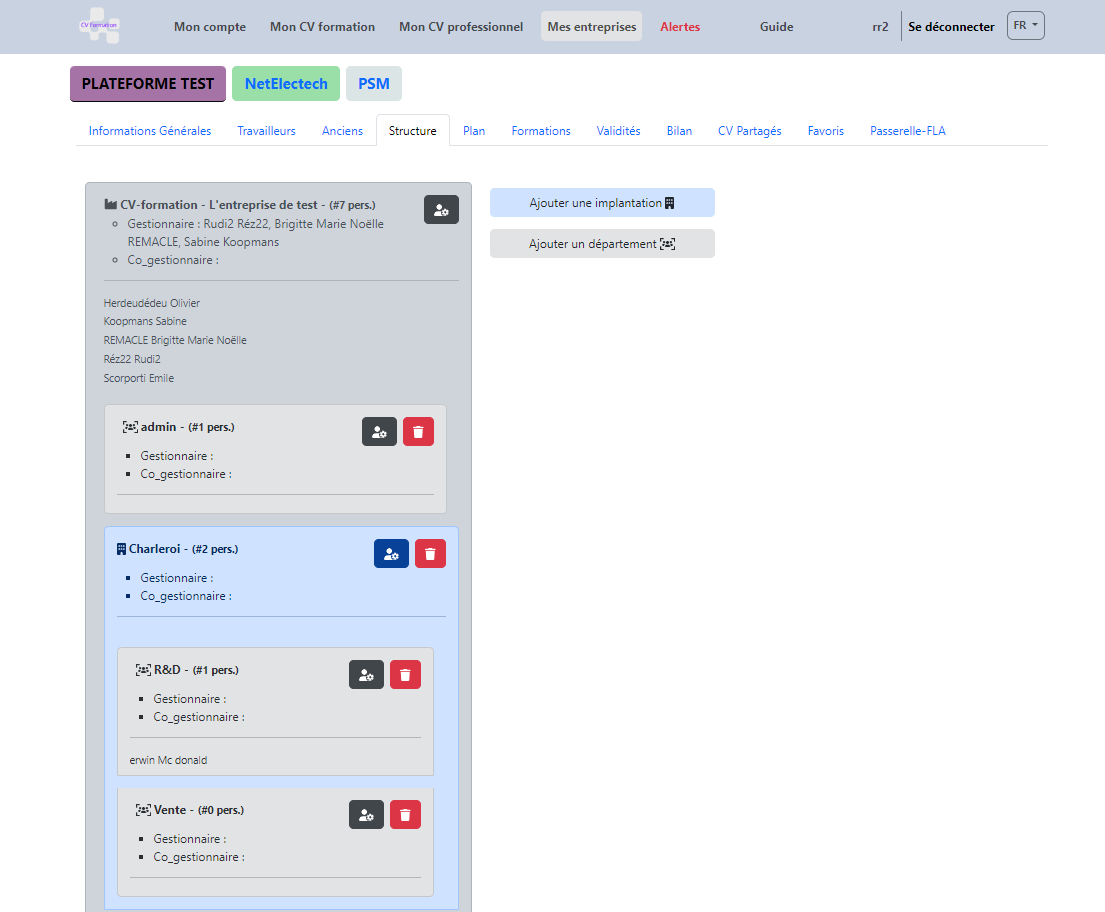 Mon Entreprise – Plan
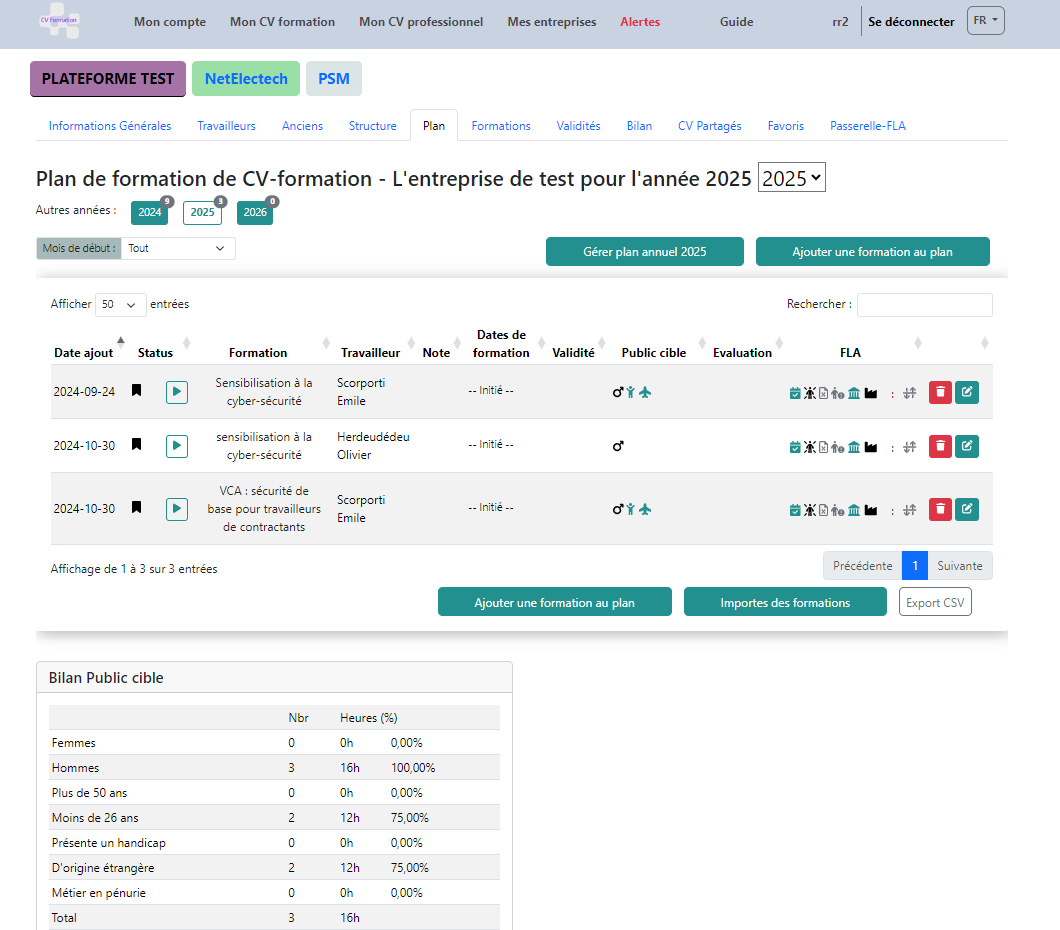 Mon Entreprise – Plan - Autopilote
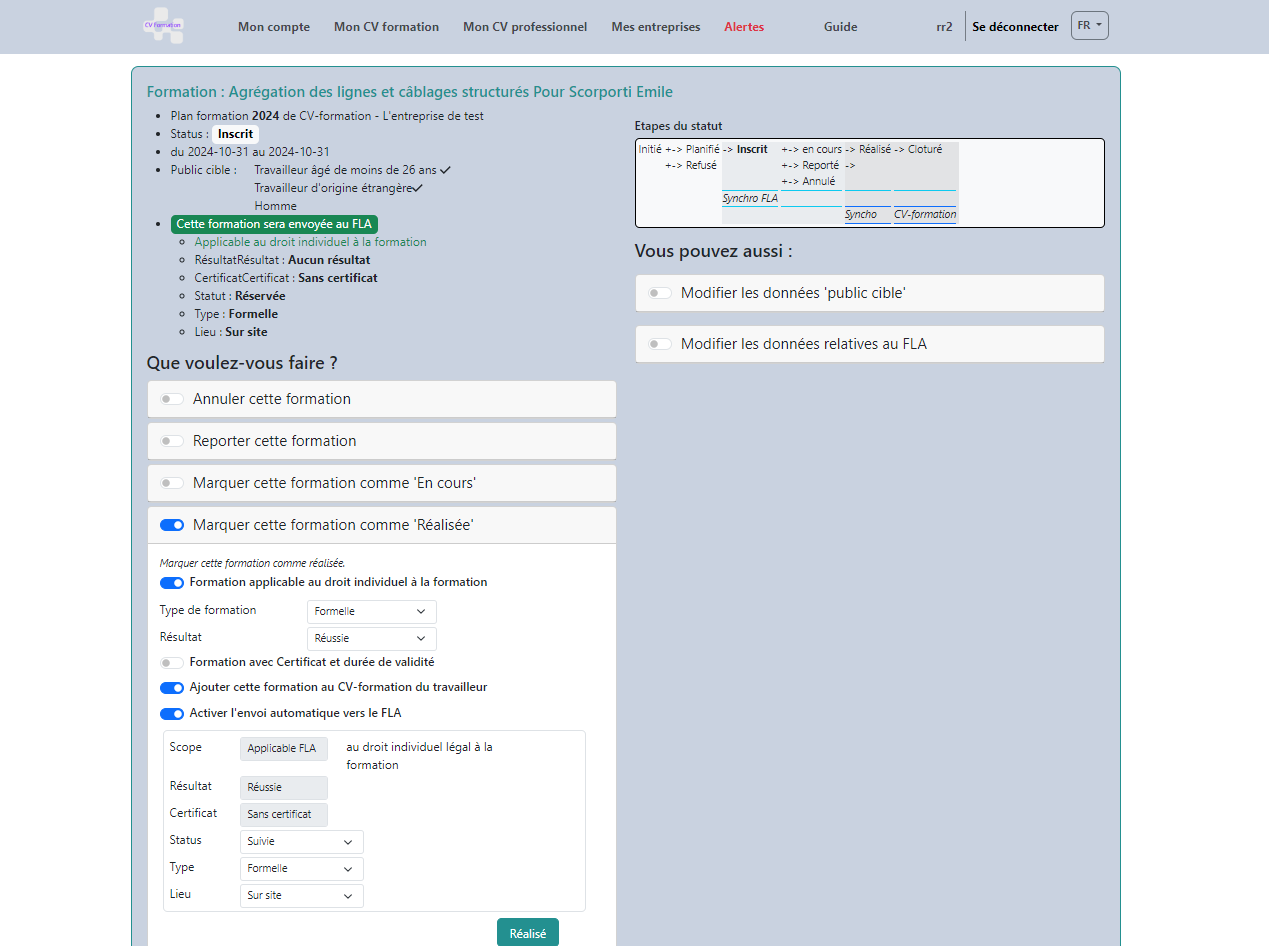 Mon Entreprise – Passerelle FLA
CPE HN  Fournisseur de service agréé ONSS

 Activation de la passerelle par mandat ONSS-MAHIS

 Envoi des formations des plans annuels vers le FLA
 Manuel - par formation
 Manuel - par plan annuel de formation
 Automatique – tous les débuts de mois + Rapport d’envoi par mail

 Consultation des données travailleur sir le FLA
Mon Entreprise – Passerelle FLA
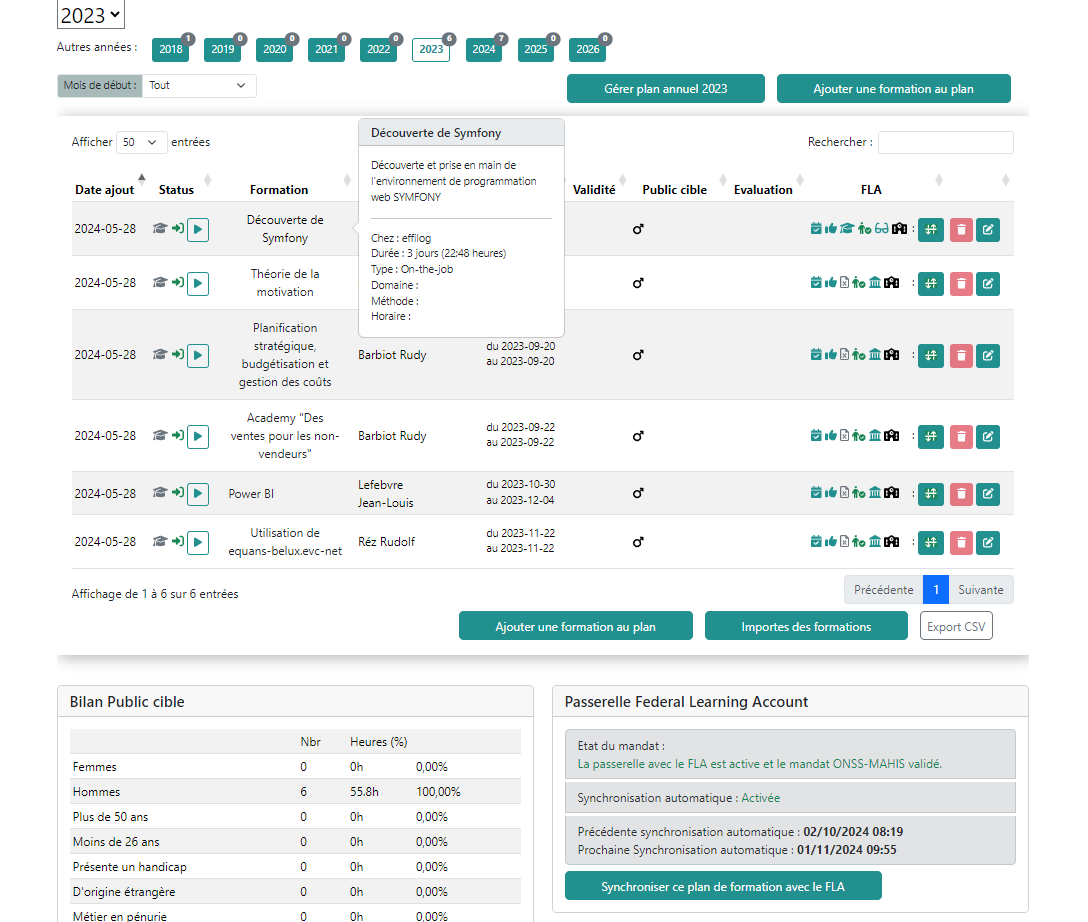 Mon Entreprise – Passerelle FLA
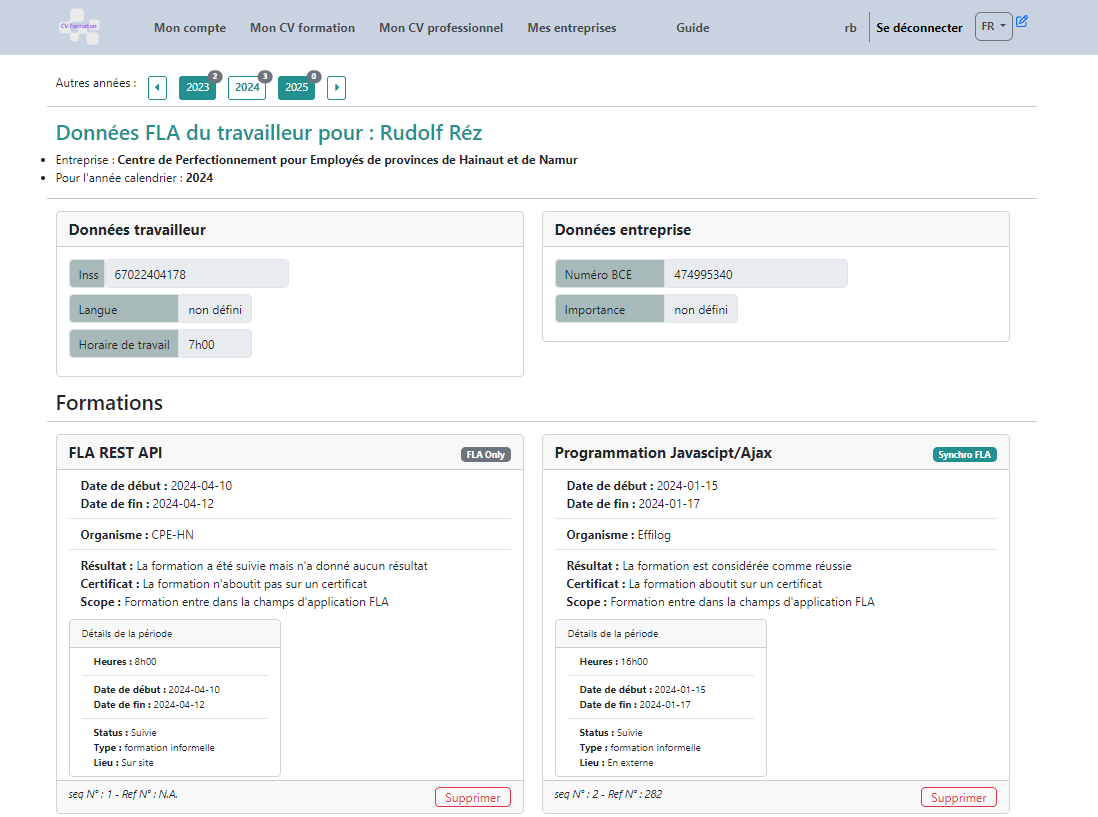 Mon Entreprise – Formations (CV-formation)
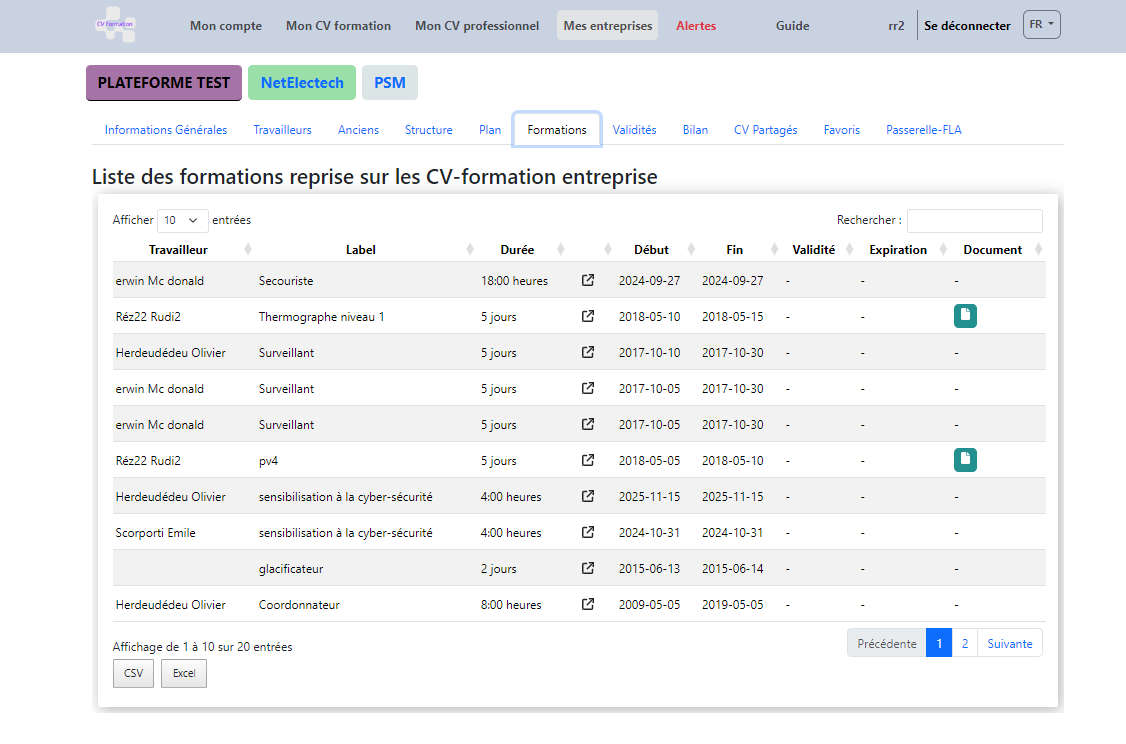 Mon Entreprise – Validités
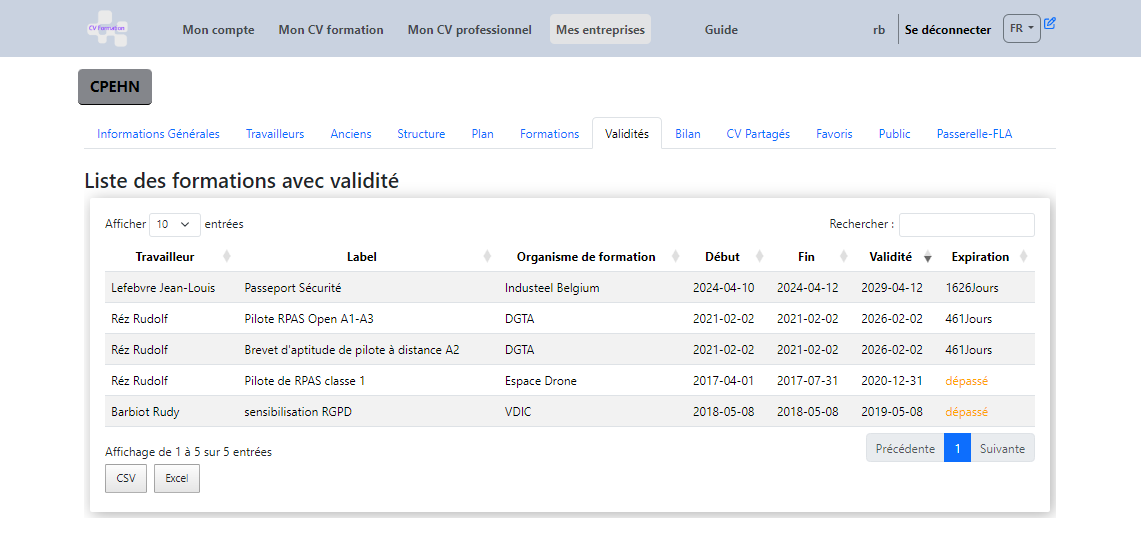 Mon Entreprise – Bilan des formations
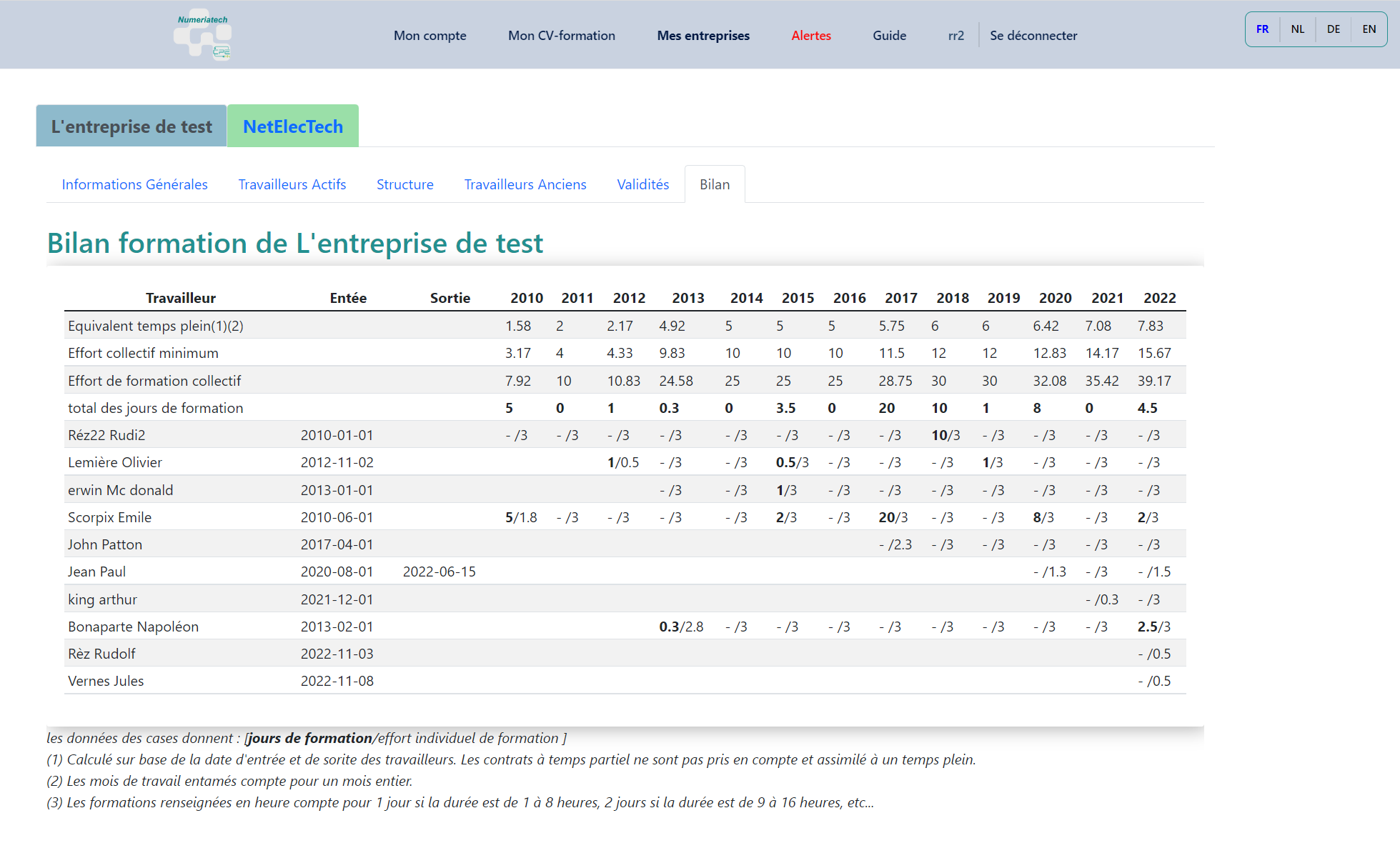 Mon Entreprise – Favoris
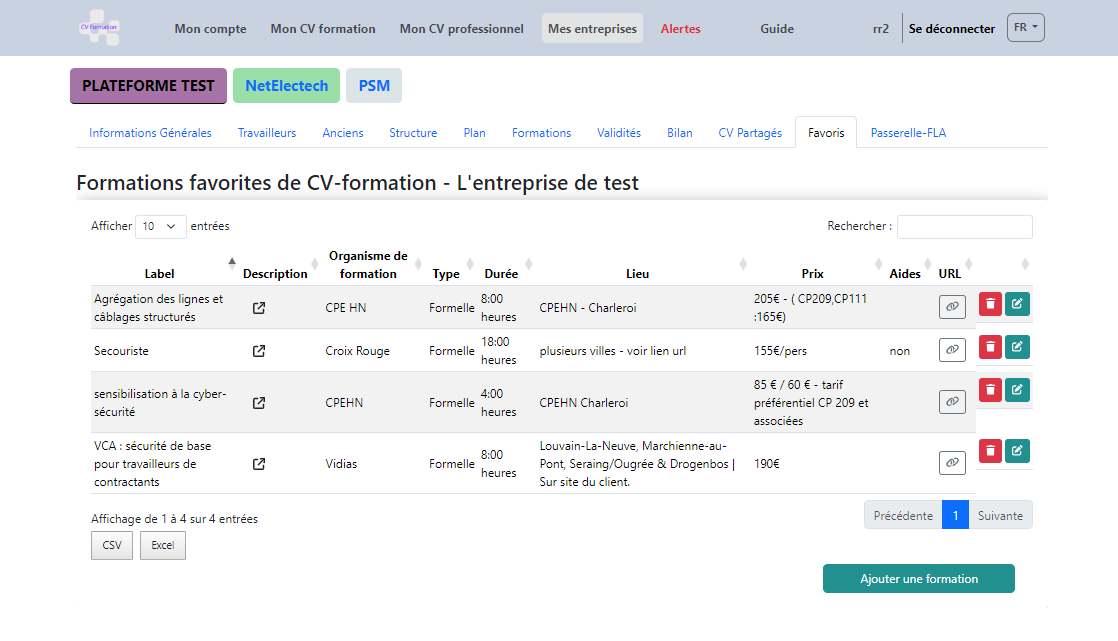 Alertes
Liste des actions à réaliser
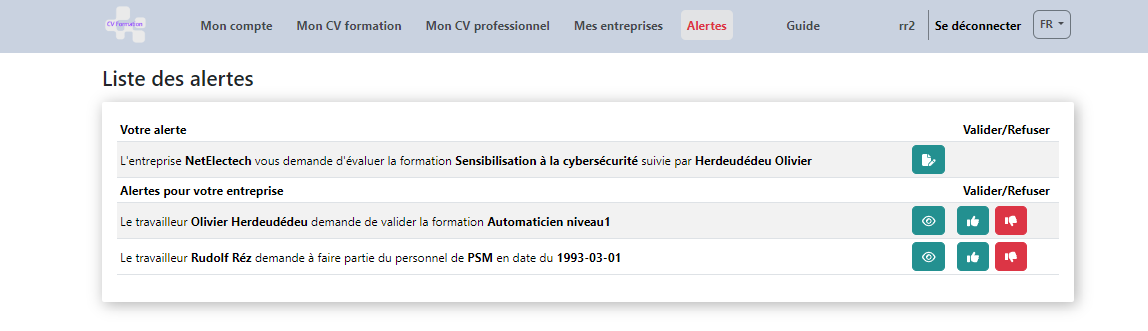 Actions Automatiques
Actions automatiques
Envoi annuel du CV-formation des travailleurs	

 Envoi des rappels de fin de validité à 90 jours, 30 jours et 1 jour

 Rapport d’envoi des formation mensuel vers le FLA 
	(si passerelle active)
GuideWebinaire mensuel
Guide d’utilisation de la plateforme
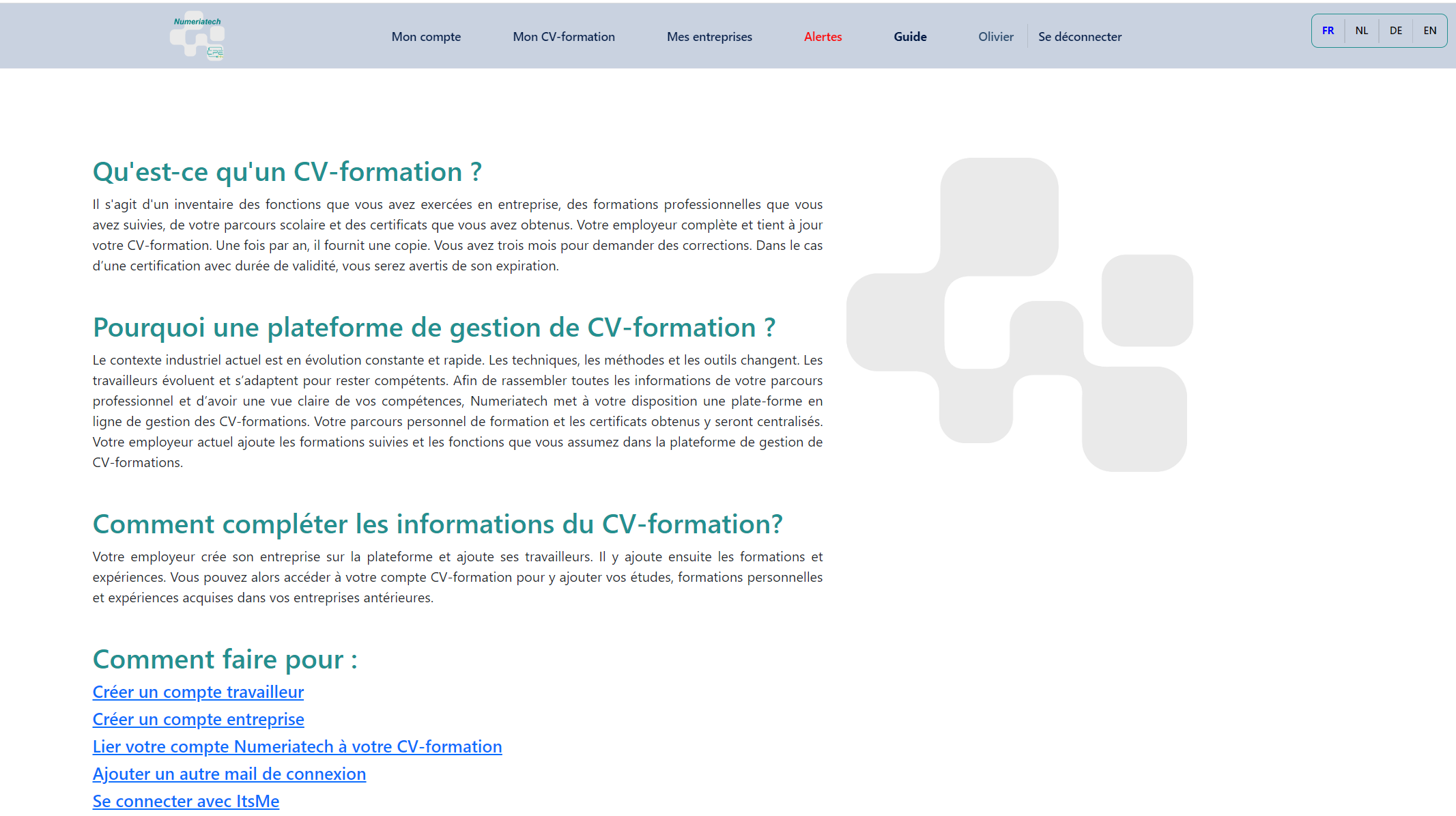 Webinaire mensuel
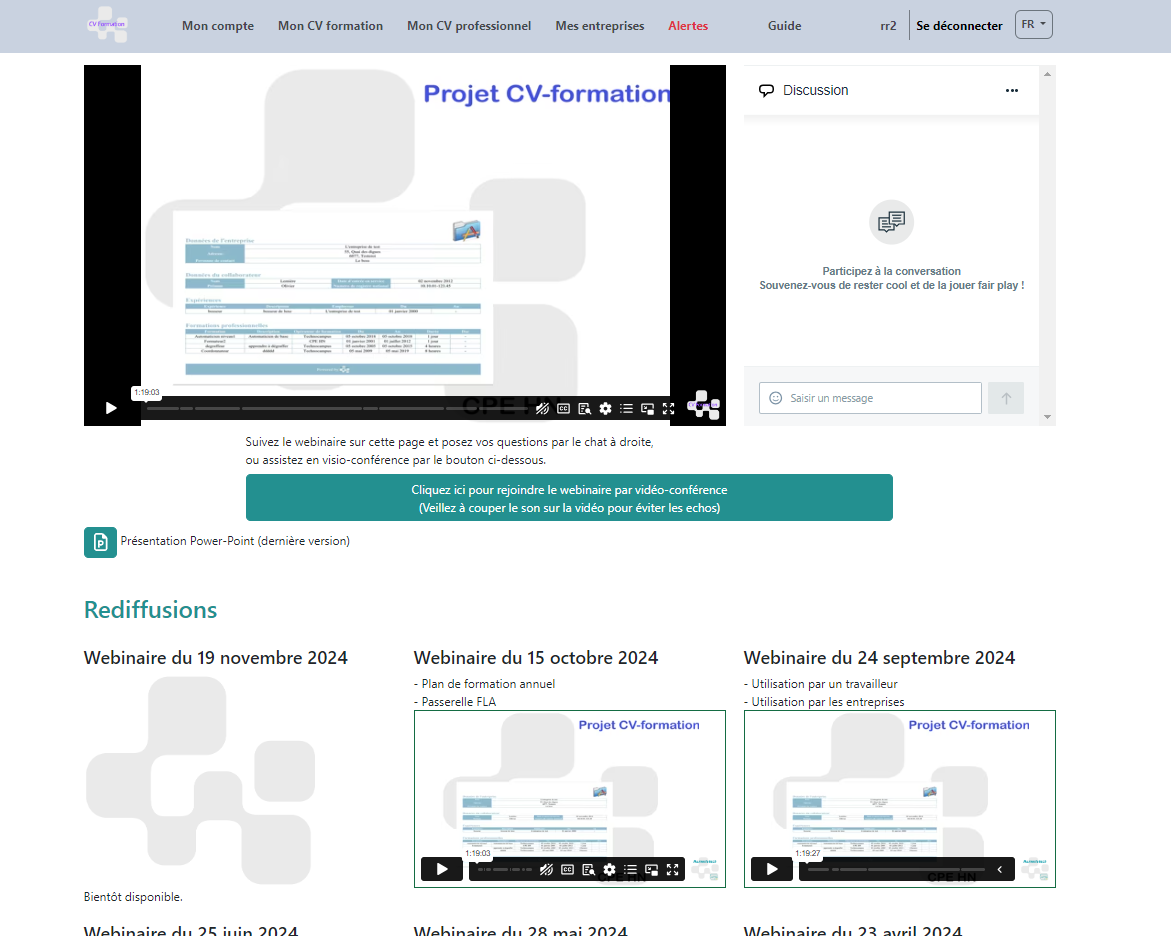 Sécurité  R.G.P.D
Respect du RGPD 
La données appartient à celui qui l’ajoute. 
L’autre partie l’approuve pour l’afficher de son côté.
Sécurité
Compte par mot de passe fort.
Surveillance active et comportementale du site et banissement.
Sécurity manager
Cryptage des données sensible.
Programmation non standard (ni LMS, ni framework)
Planning
Lancement du projet
V0.5.0 - Maquette du projet
V0.9.0 – Version fonctionnelle
V1.0.0 – Mise en production
Béta testeurs
V1.1.0 – Nettoyage du code – 3 écrans
Tout public
V1.1.5 – Migration serveur
V1.1.7 – passerelle FLA
Aout 2024
Mai 2024
Décembre 2023
Juillet 2023
Décembre 2022
Septembre 2022
Avril 2022
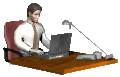 Merci de votre attention
https://www.cvformation.be/